JTVT-TVT Collaboration Session 2022
Case 1
JTVT-TVT Collaboration Session 2022
81 y.o. male

171cm, 56.6kg (BSA 1.66), NYHA III→IV

PMH) CAD (s/p PCI to LAD, D1, LCx)

labo data) Hb 12.7g/dl, Cre 0.69 mg/dl, Alb 3.1g/dl, BNP 595

Spiro) ー

ABI) ー

UCG)LVDd/Ds 61/55, EF 31%, MR:mild, TR:mild(TRPG 19mmHg)AR:mild-modearte, Vmax 4.3m/s, mPG 52mmHg, AVA 0.82cm2

CT) 
     Asc.Ao. AN(>50mm)

STS score 5.1%
Clinical Frailty Scale
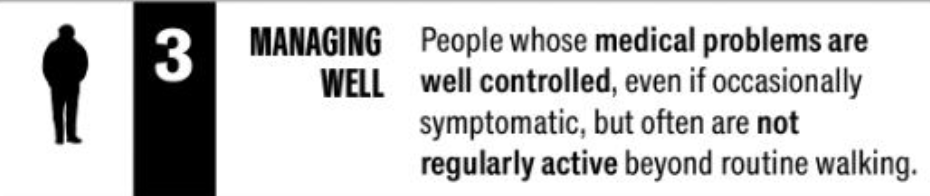